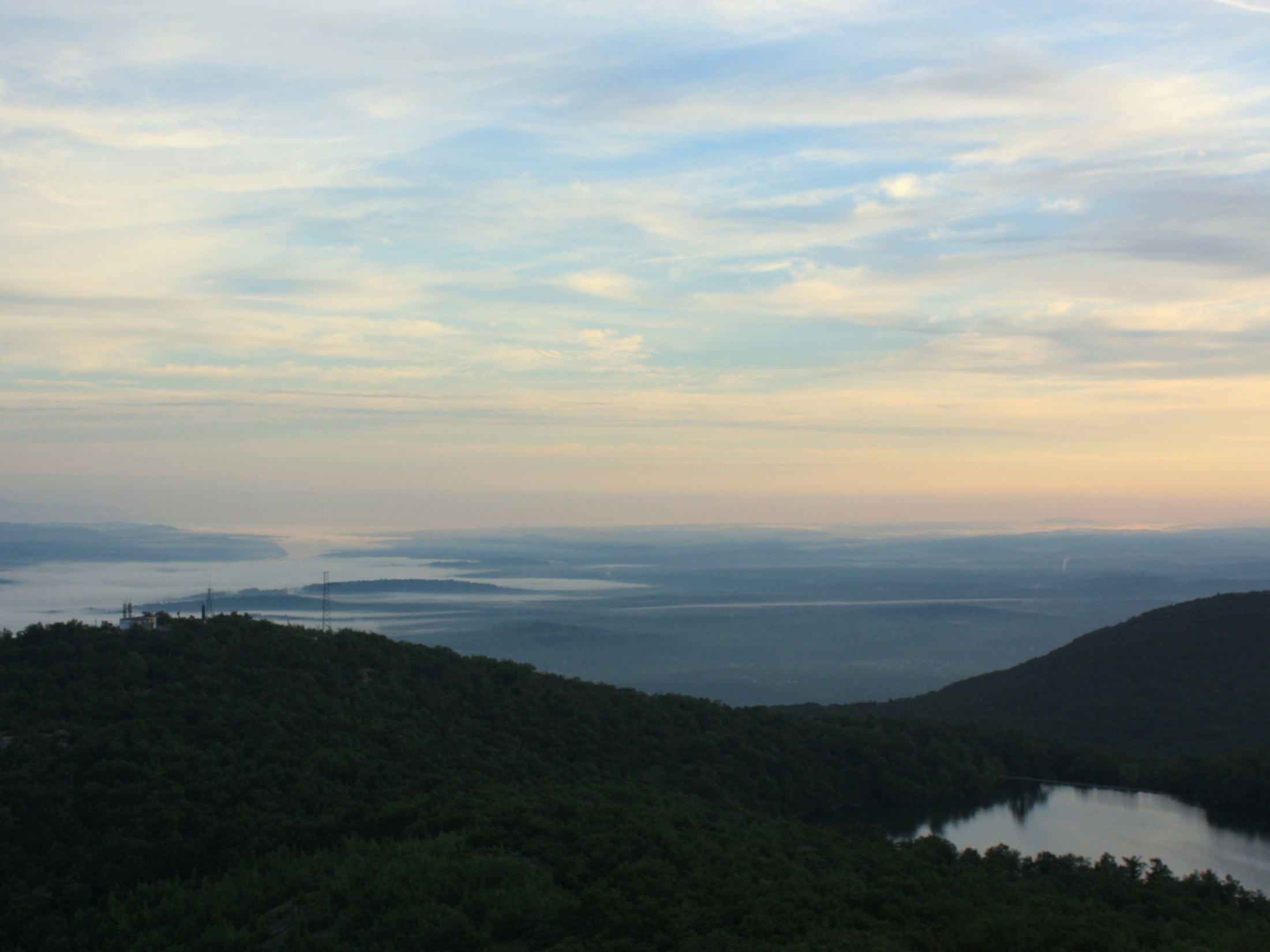 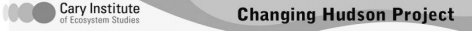 Human-Accelerated  Environmental Change
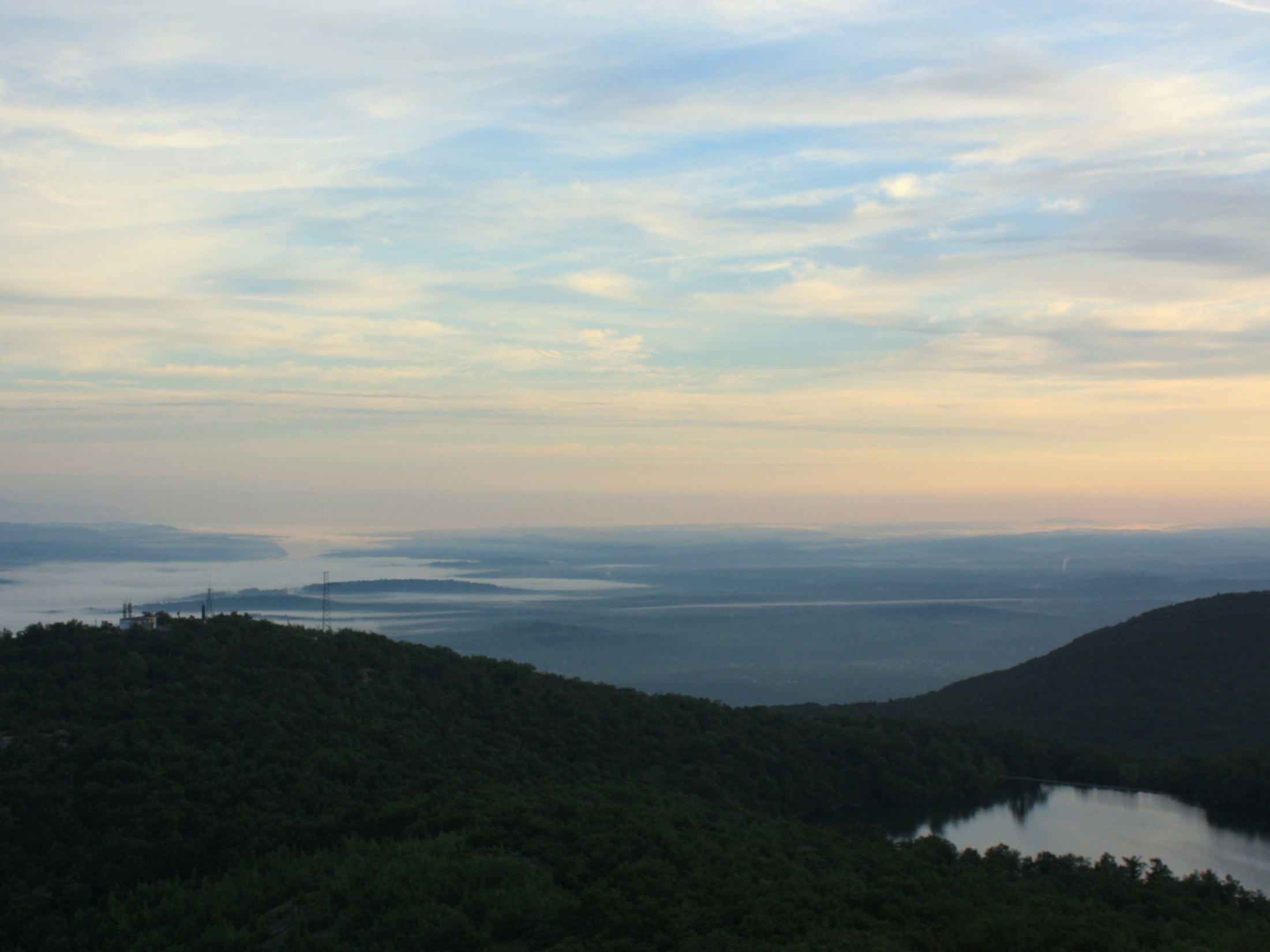 What are some environmental problems  caused by human stressors?
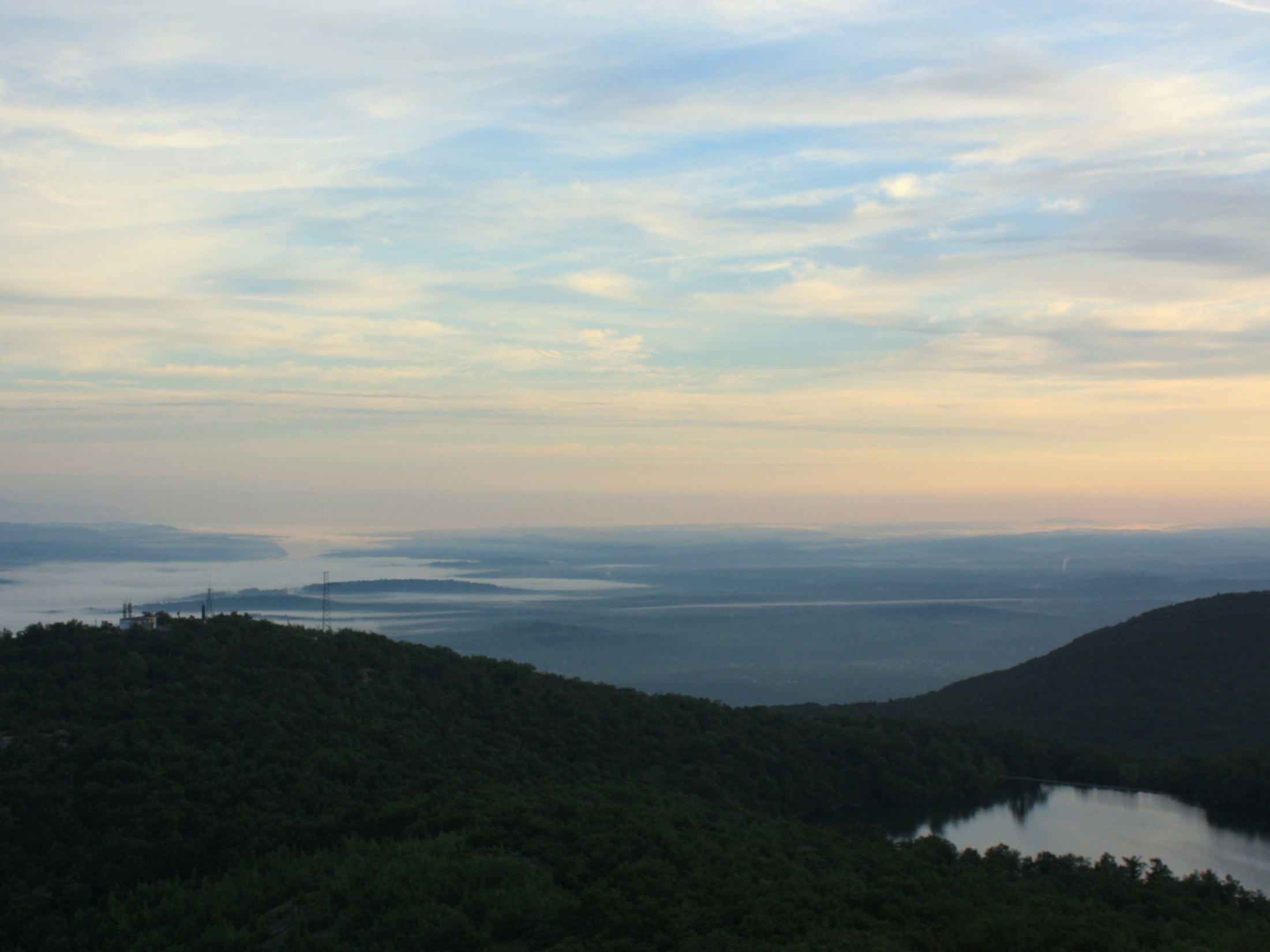 What are some environmental problems  caused by human stressors?
How do these problems impact each other?
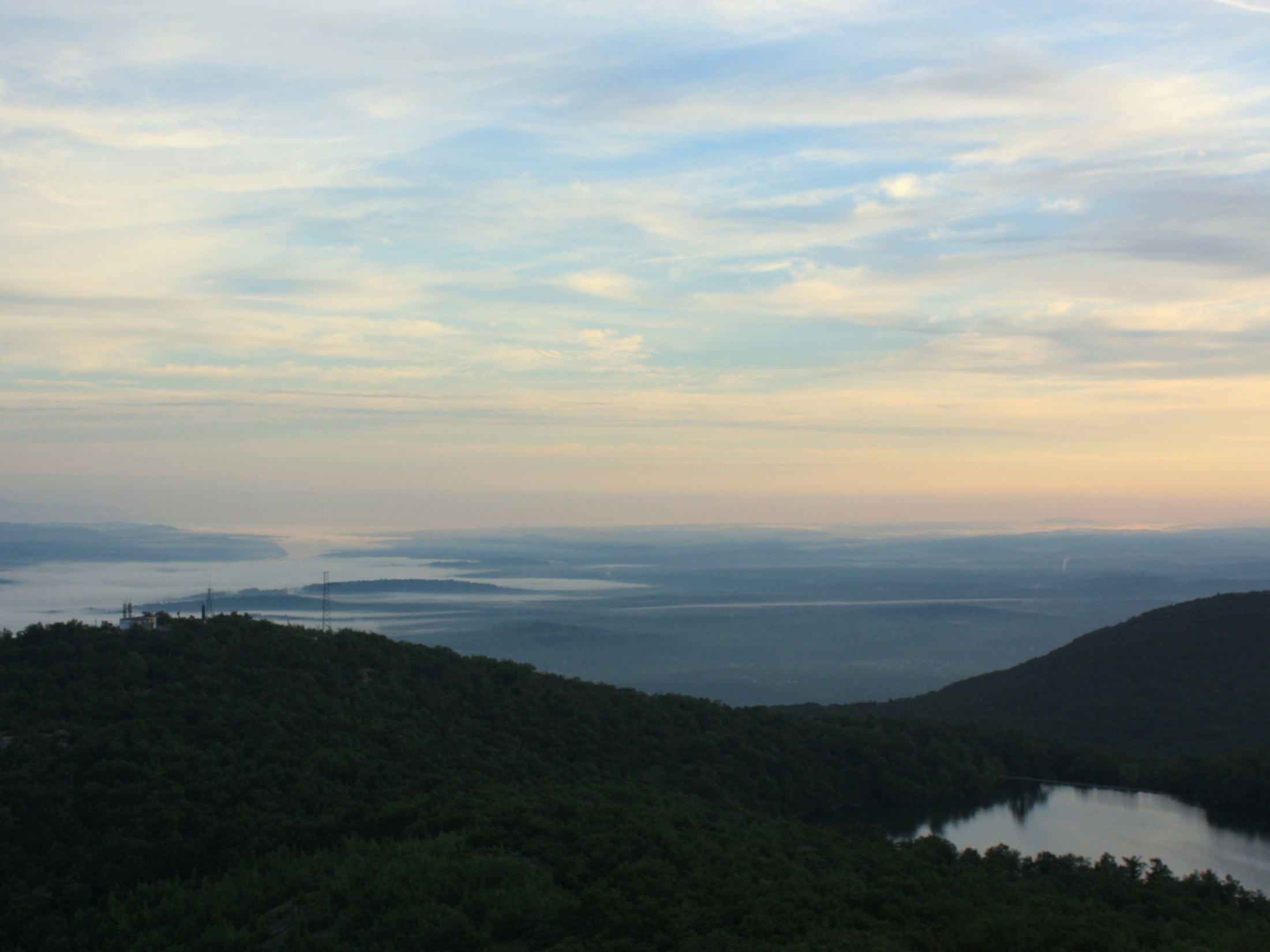 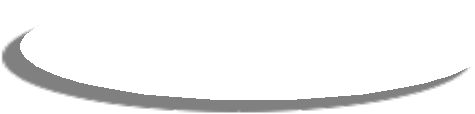 Infectious disease
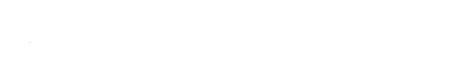 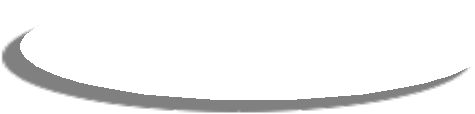 Global climate  change
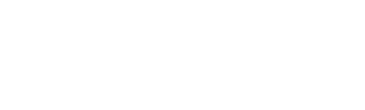 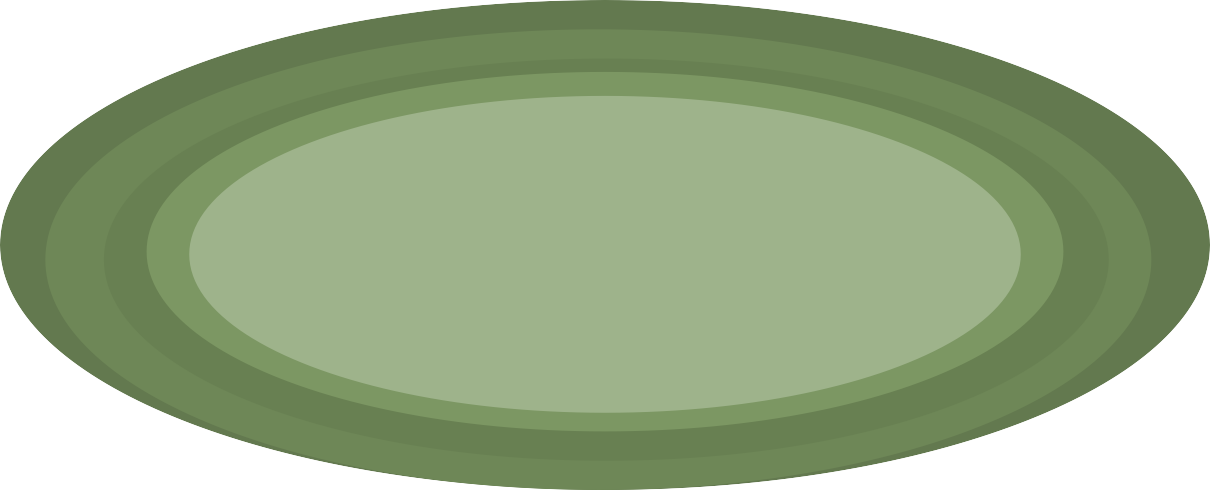 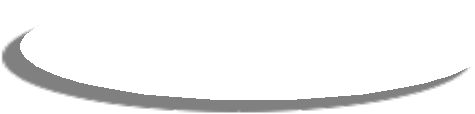 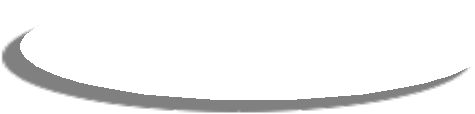 Loss of biodiversity
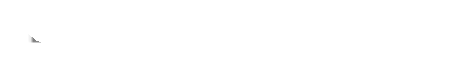 Land-use changes
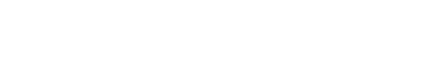 Humans
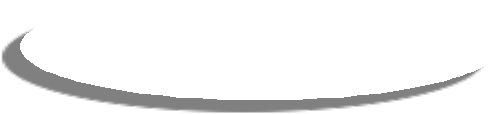 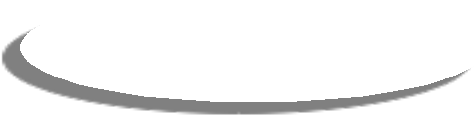 Invasive species  introductions
Loss of ozone layer
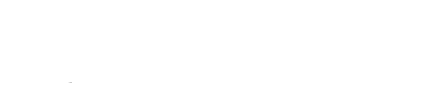 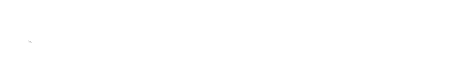 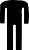 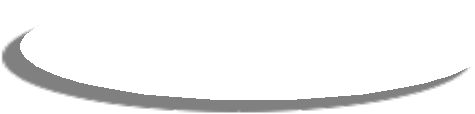 Pollution
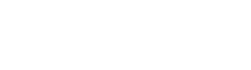 Human-Accelerated Environmental Change
Modified after
Likens 2004, Water, Air &Soil Pollution
Global Trend #1: More People
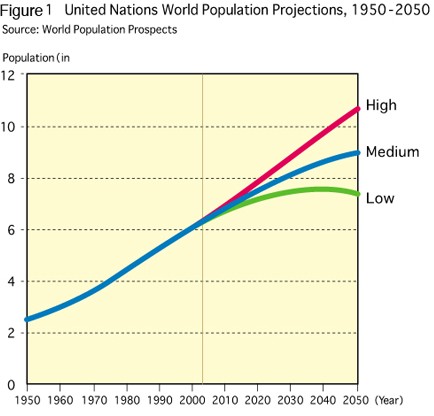 1CE
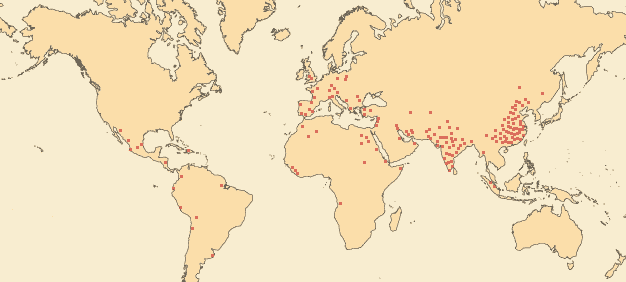 300 million people
1000 CE
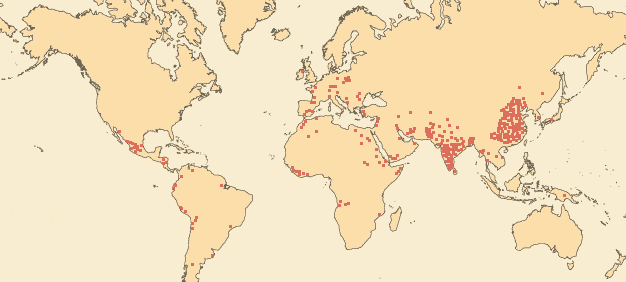 310 million people
1800 CE
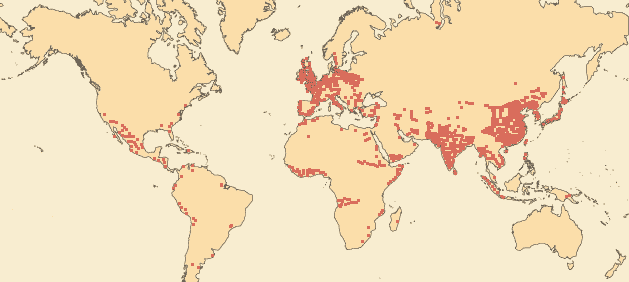 1 billion people
1927
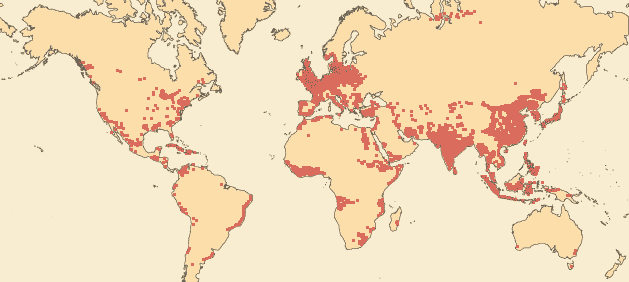 2 billion people
1960
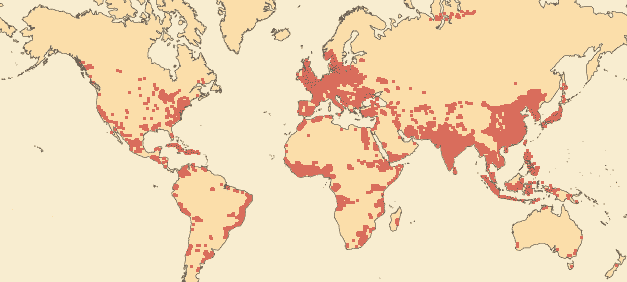 3 billion people
1974
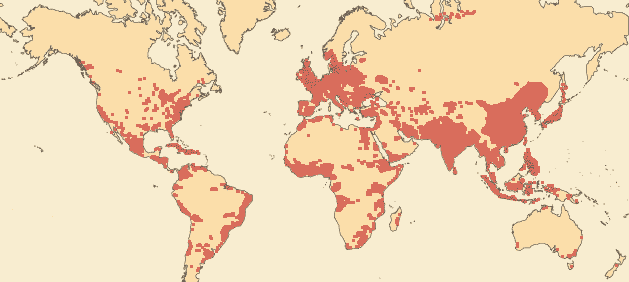 4 billion people
1987
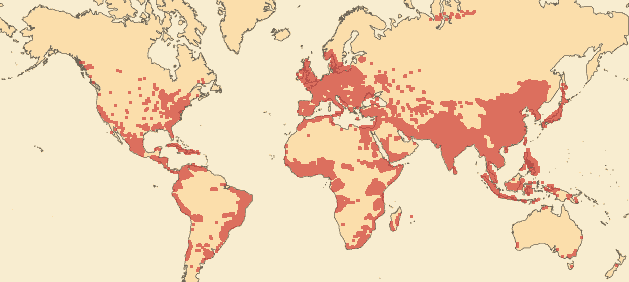 5 billion people
1999
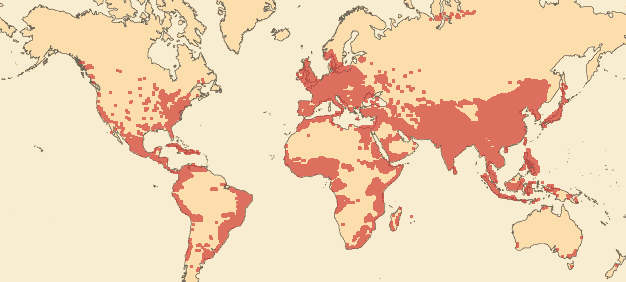 6 billion people
2050
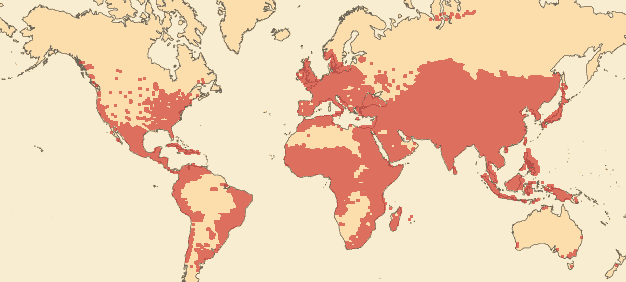 9 billion people
Let’s talk about the U.S.
What percent of the world’s population lives  in the United States?	(your perception)
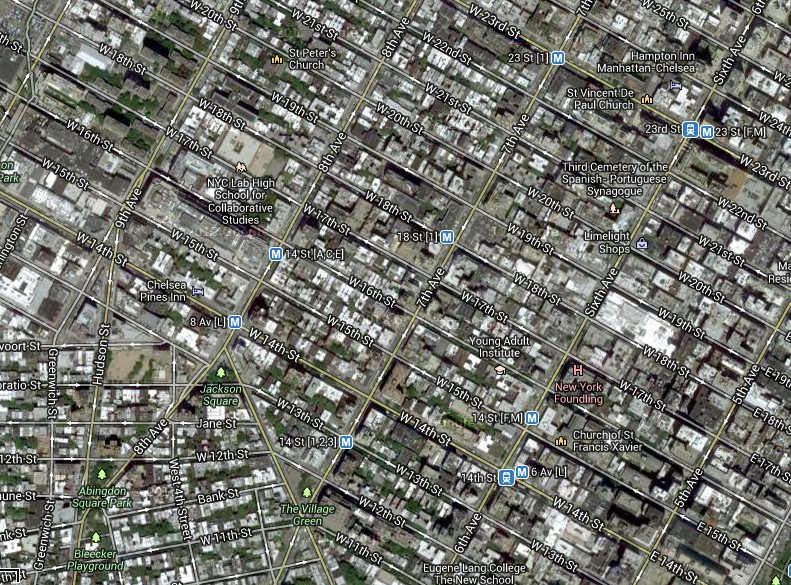 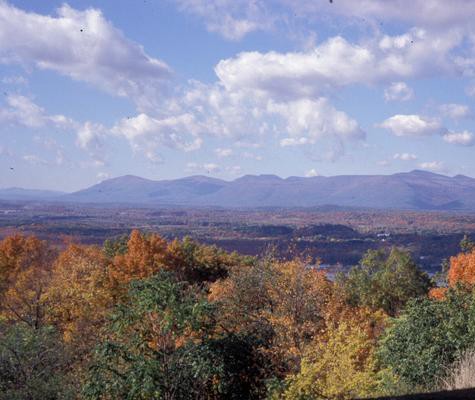 Let’s talk about the U.S.
< 5%
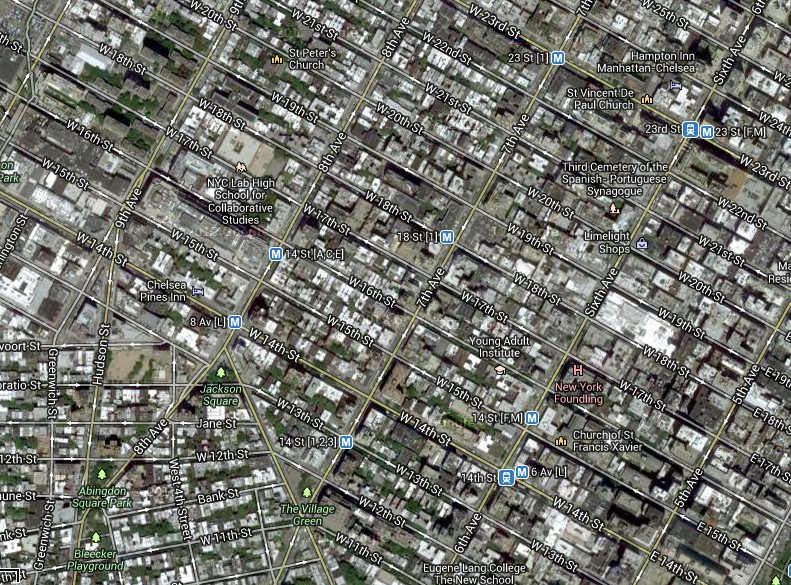 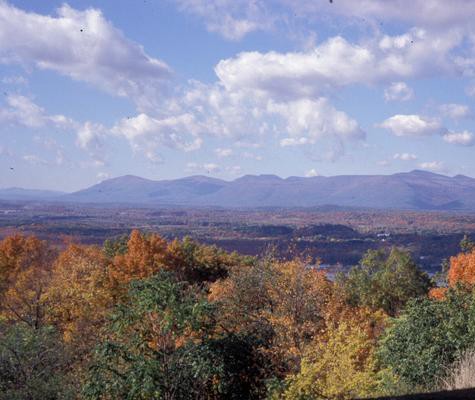 US
population
Global Trend #2: More  People…More Land Use Change
Google Earth Animations - Land use changes since 1984 
 (http://bit.ly/18nQTvb)
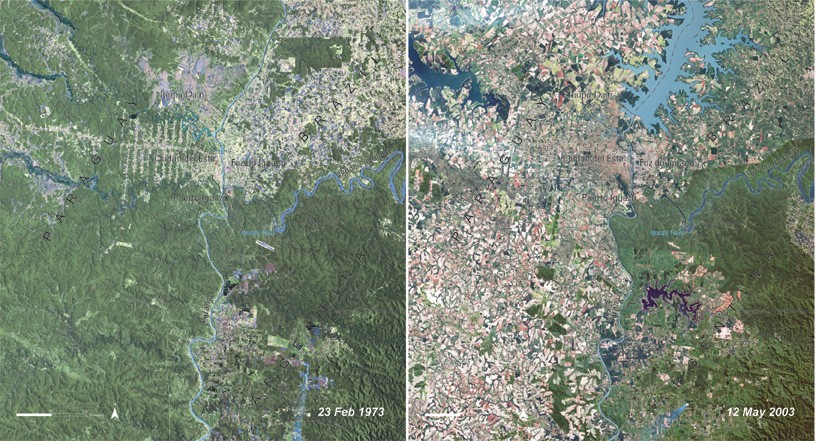 Paraguay
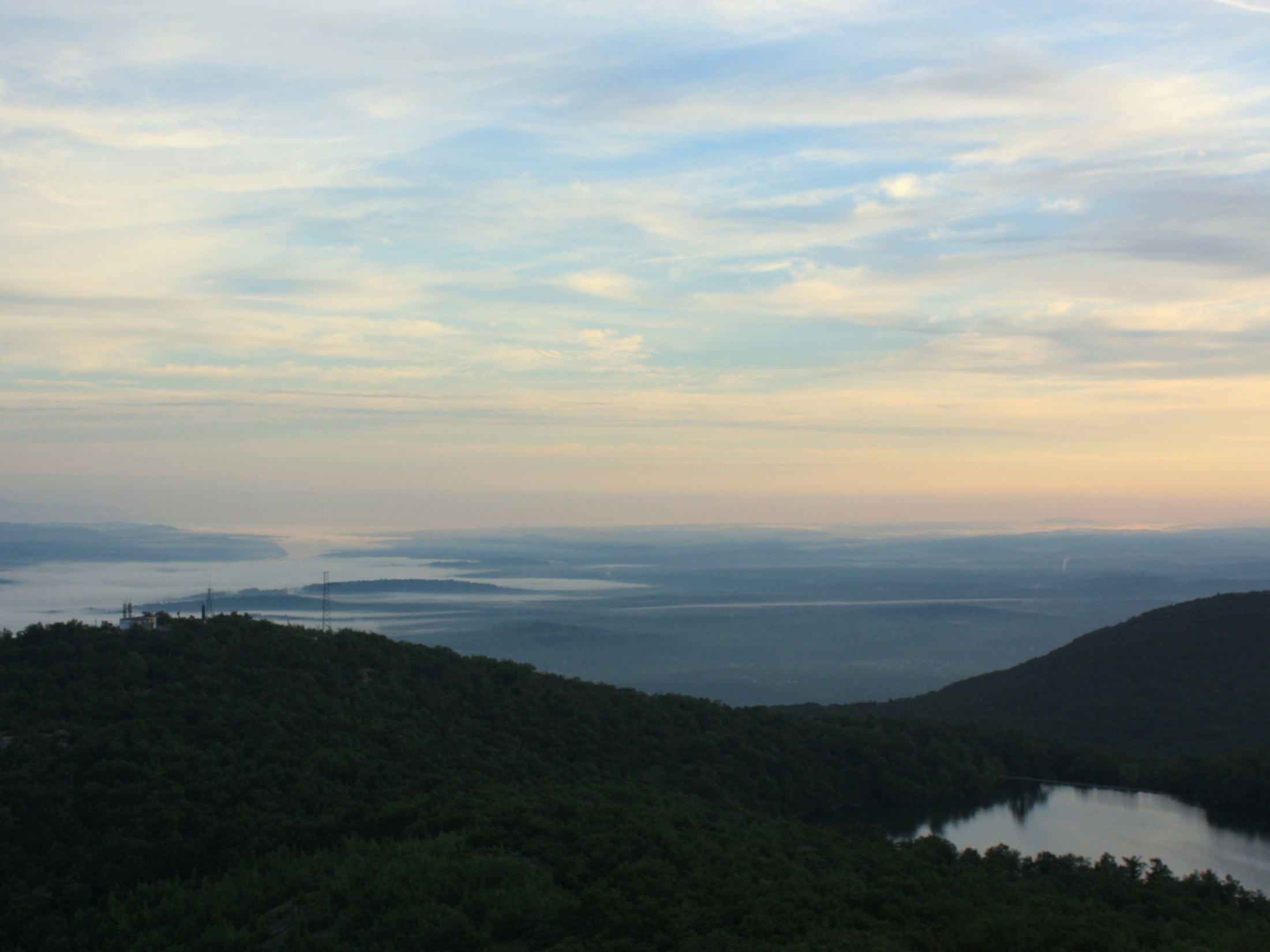 What about us?
What do you think was here 70 years ago?  How do you think it has changed?
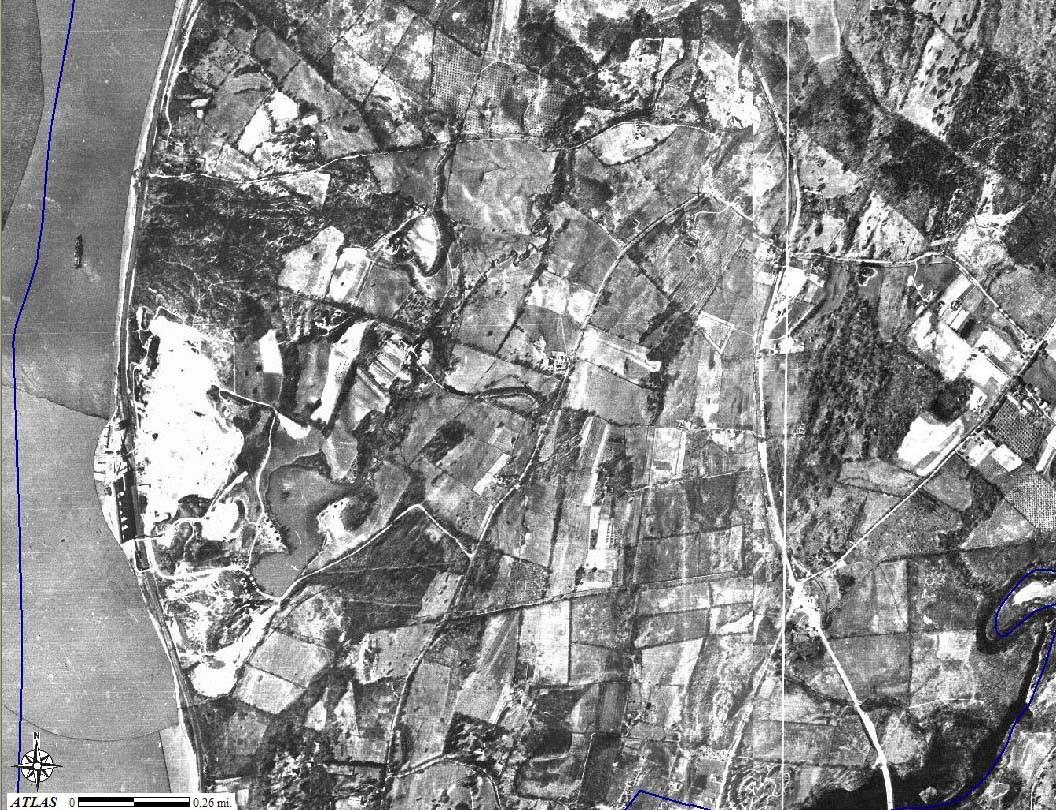 1936: Rt 9, site of current Galleria mall,  small quarry visible next to river
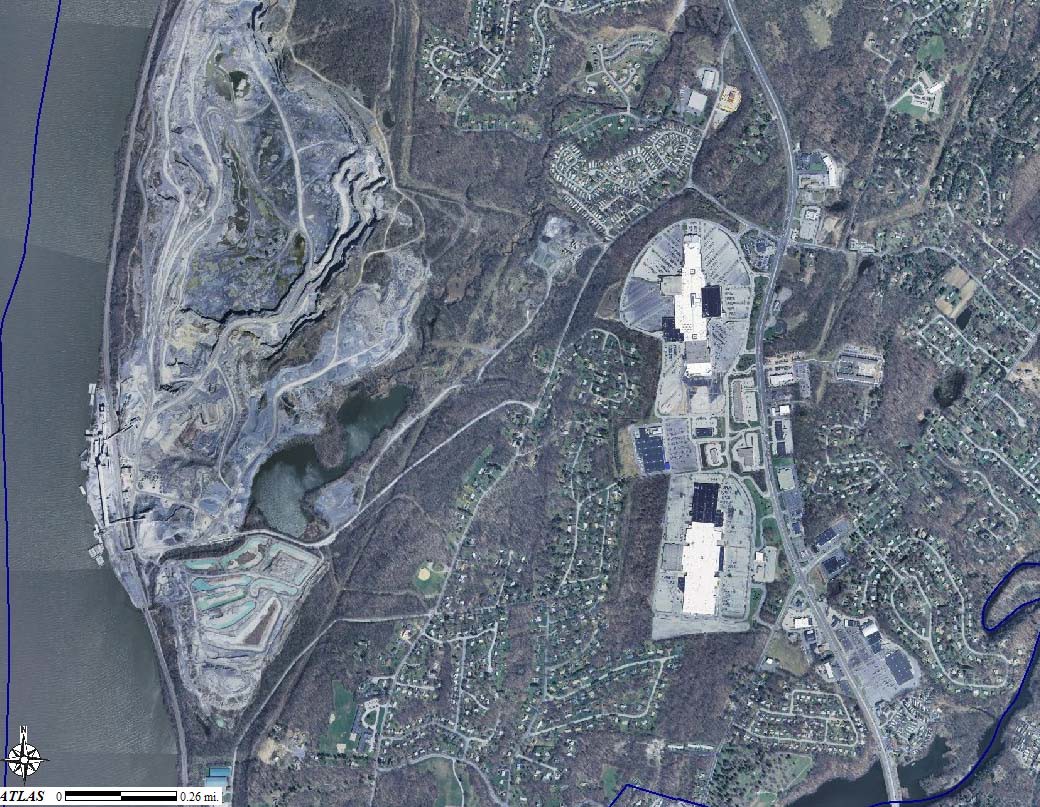 2004: Poughkeepsie Galleria on right hand side,  gravel quarry next to river
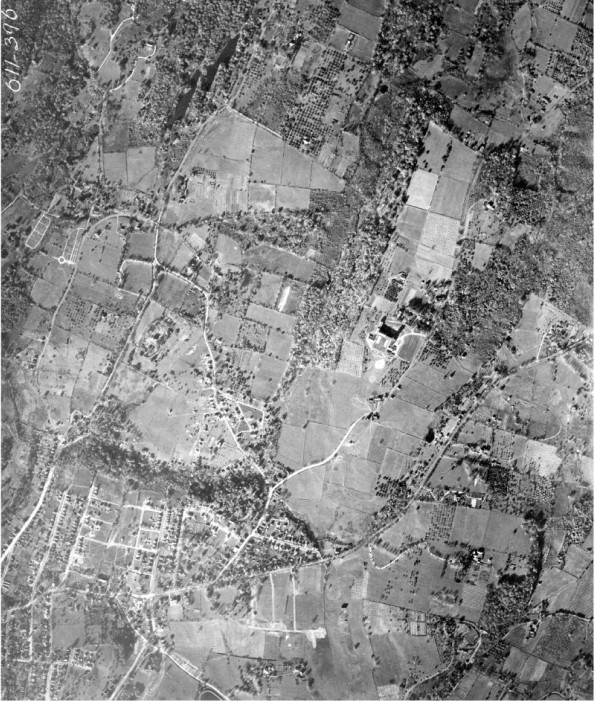 Ossining,  1925
Use the small lakes in  the upper left hand  corner as reference.
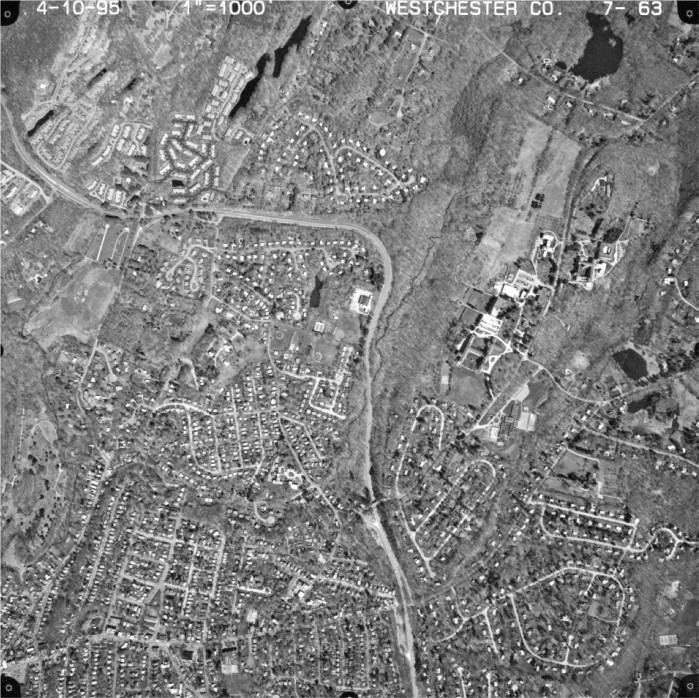 Ossining,  1995
More land was converted to cropland in the 30 years after  1950 than in the 150 years between 1700 and 1850.
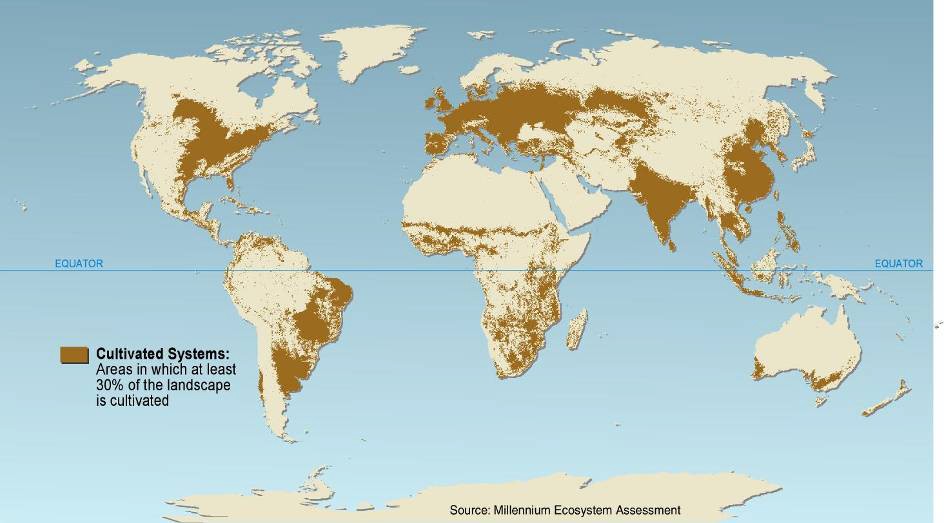 Iowa
Tan: Prairie
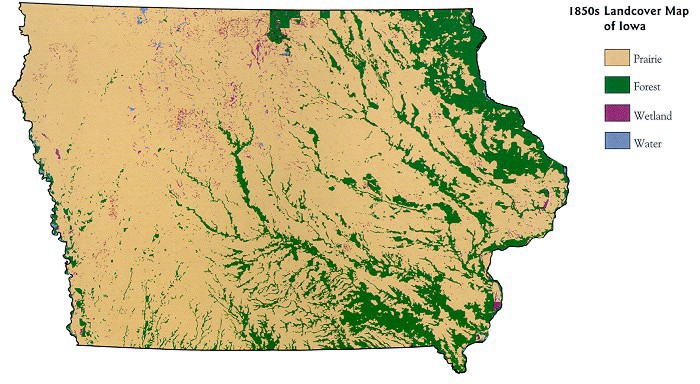 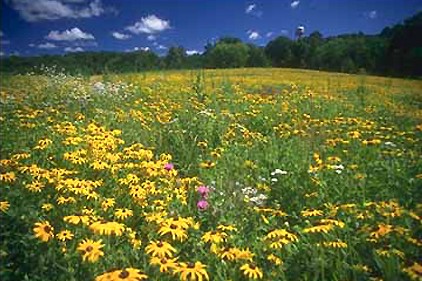 1850s
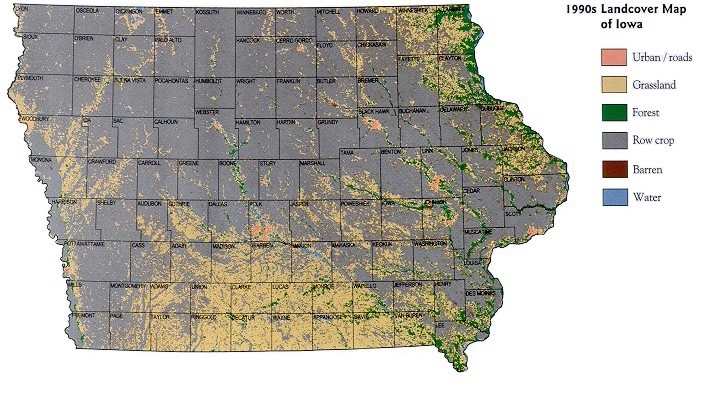 Gray: Row Crops
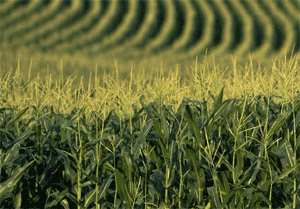 1990s
Compiled from Landsat Thematic Mapper satellite imagery, Iowa Dept. of Natural Resources.
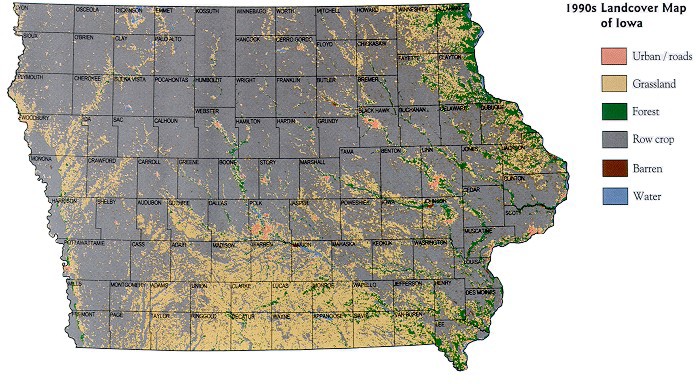 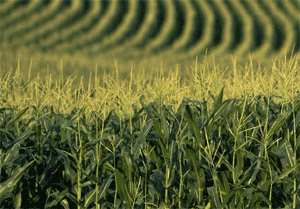 Iowa, 1990’s:  Non-food row  crops
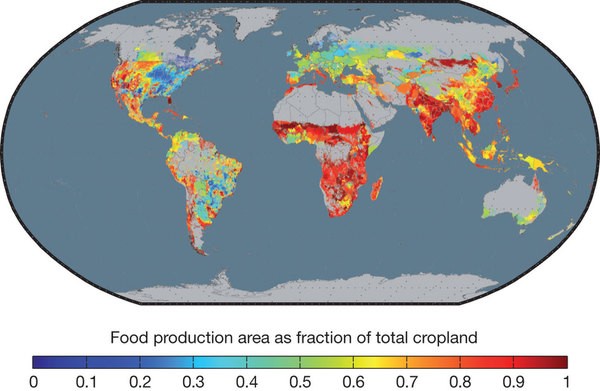 Nature Publishing Group
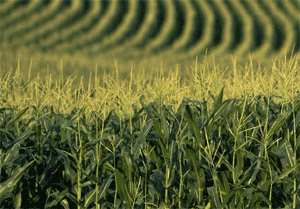 Corn requires a lot of  nitrogen!
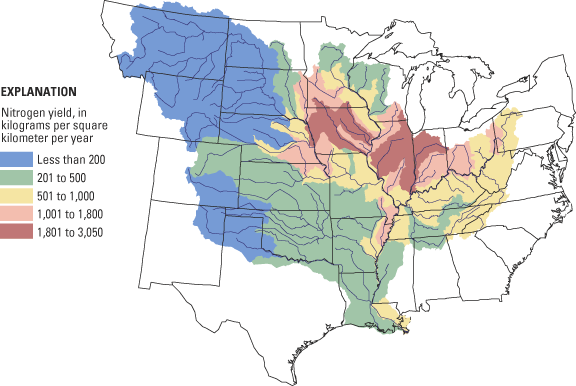 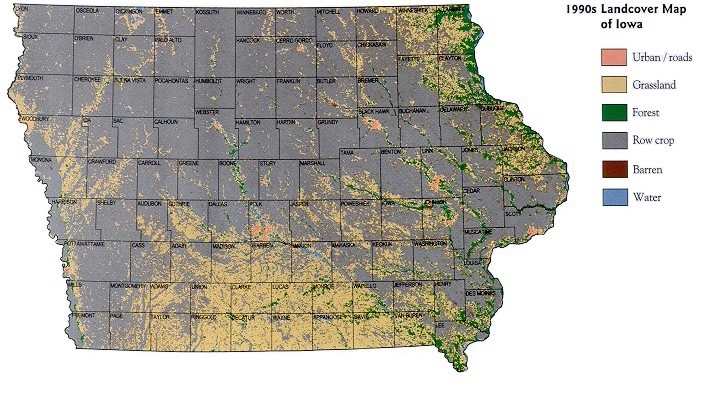 www.usgs.gov
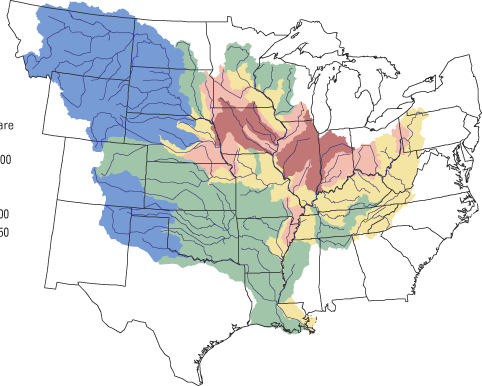 Land Use Change
 Pollution
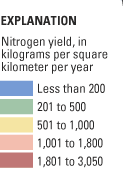 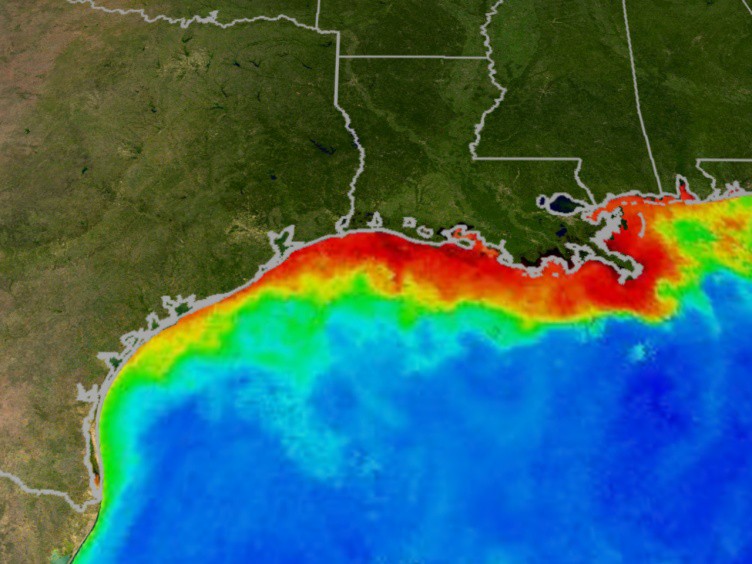 www.usgs.gov
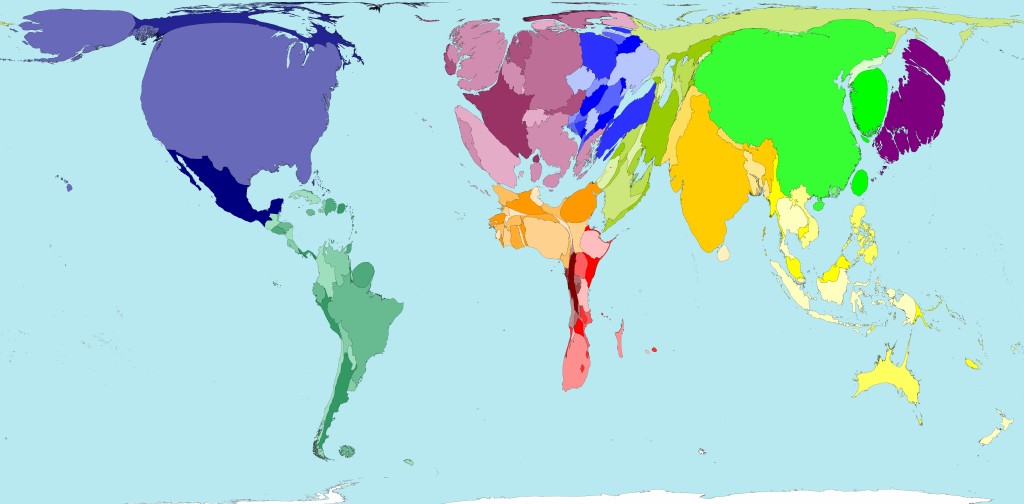 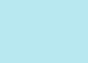 Ecological  Footprint
How	much  do we  consume?
~ 22% of the world’s resources
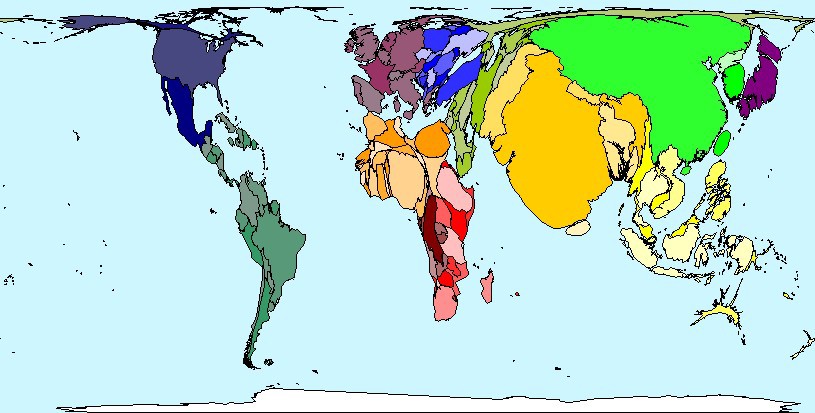 World  Population
~ 4.7% of the world’s population
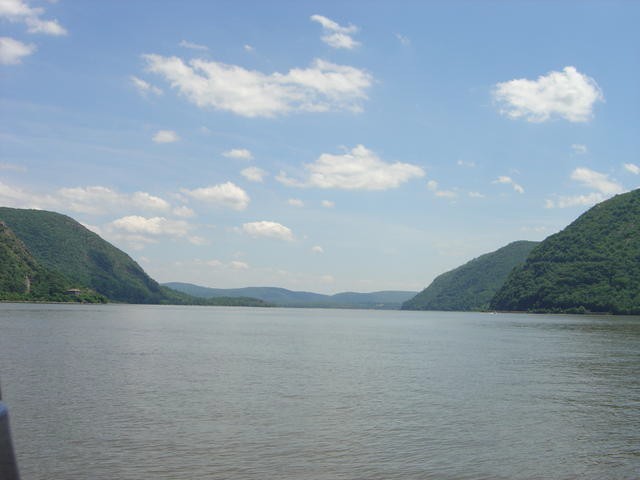 You live in:
The Hudson  River  Watershed
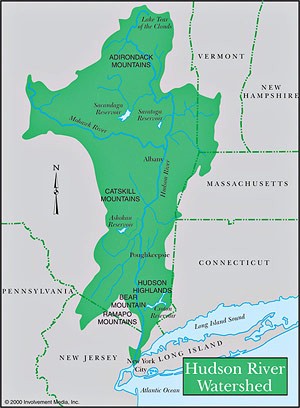 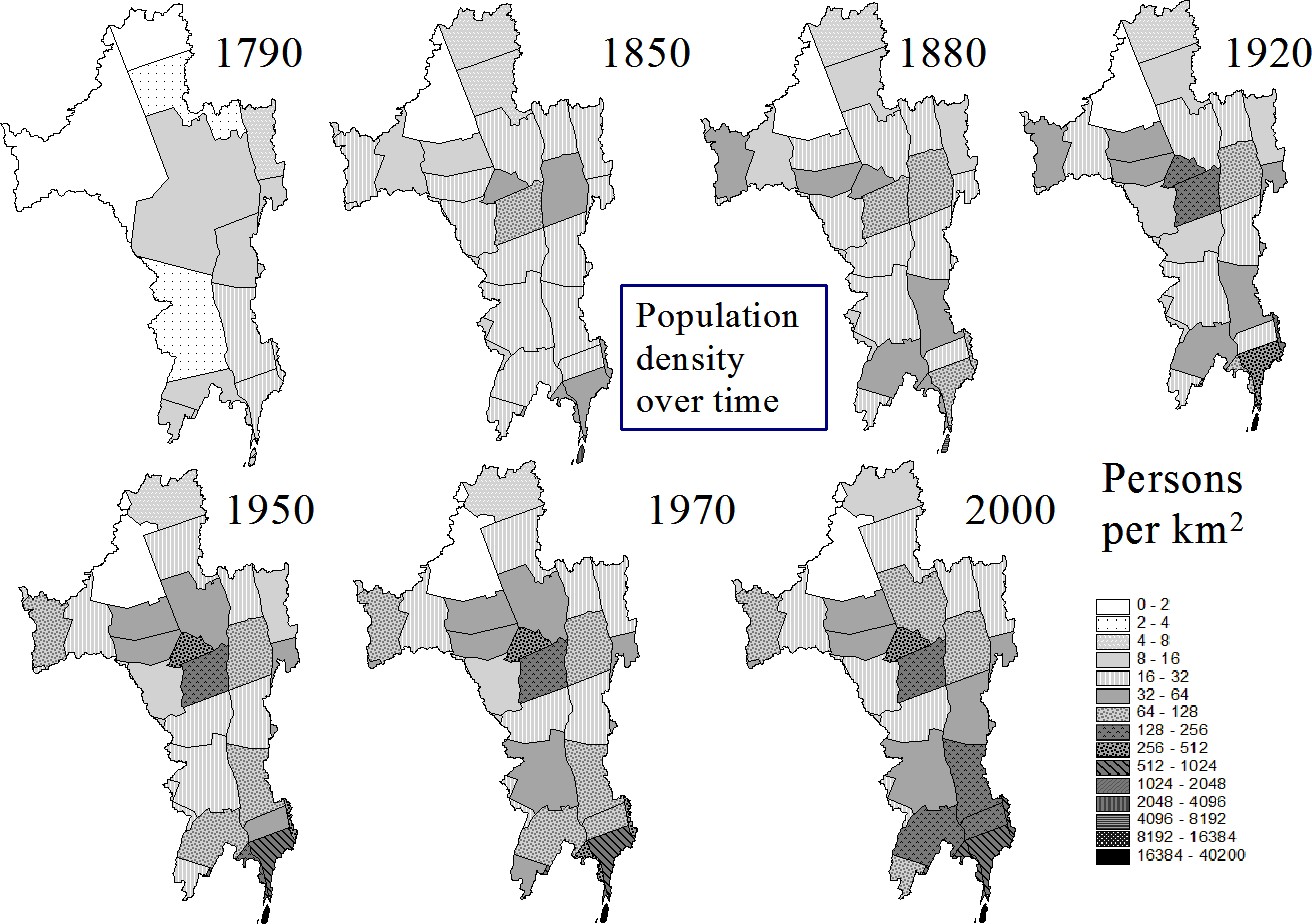 Population
Source: Swaney et.al 2006
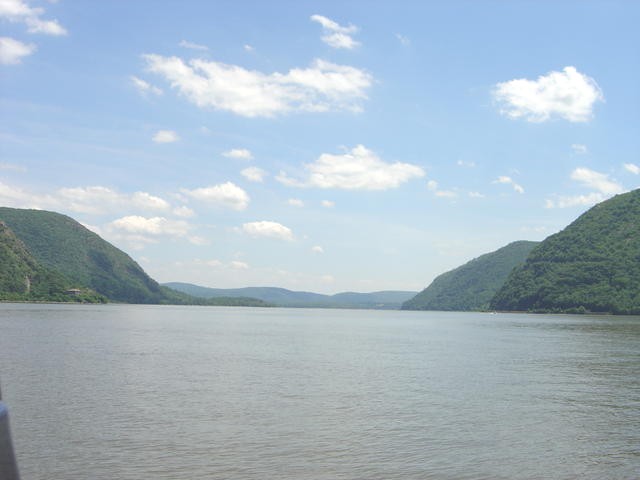 Mid Hudson Valley counties are growing in population, and  forest fragmentation is a big problem.
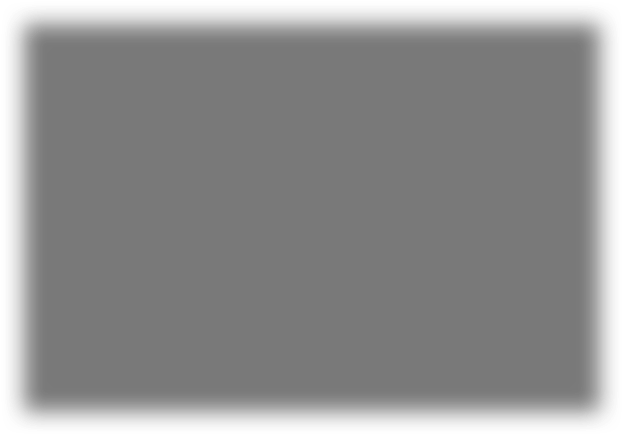 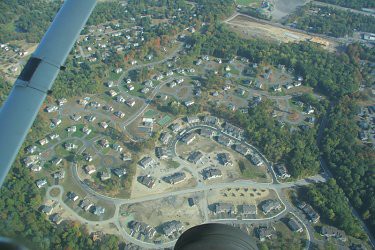 Scenic Hudson
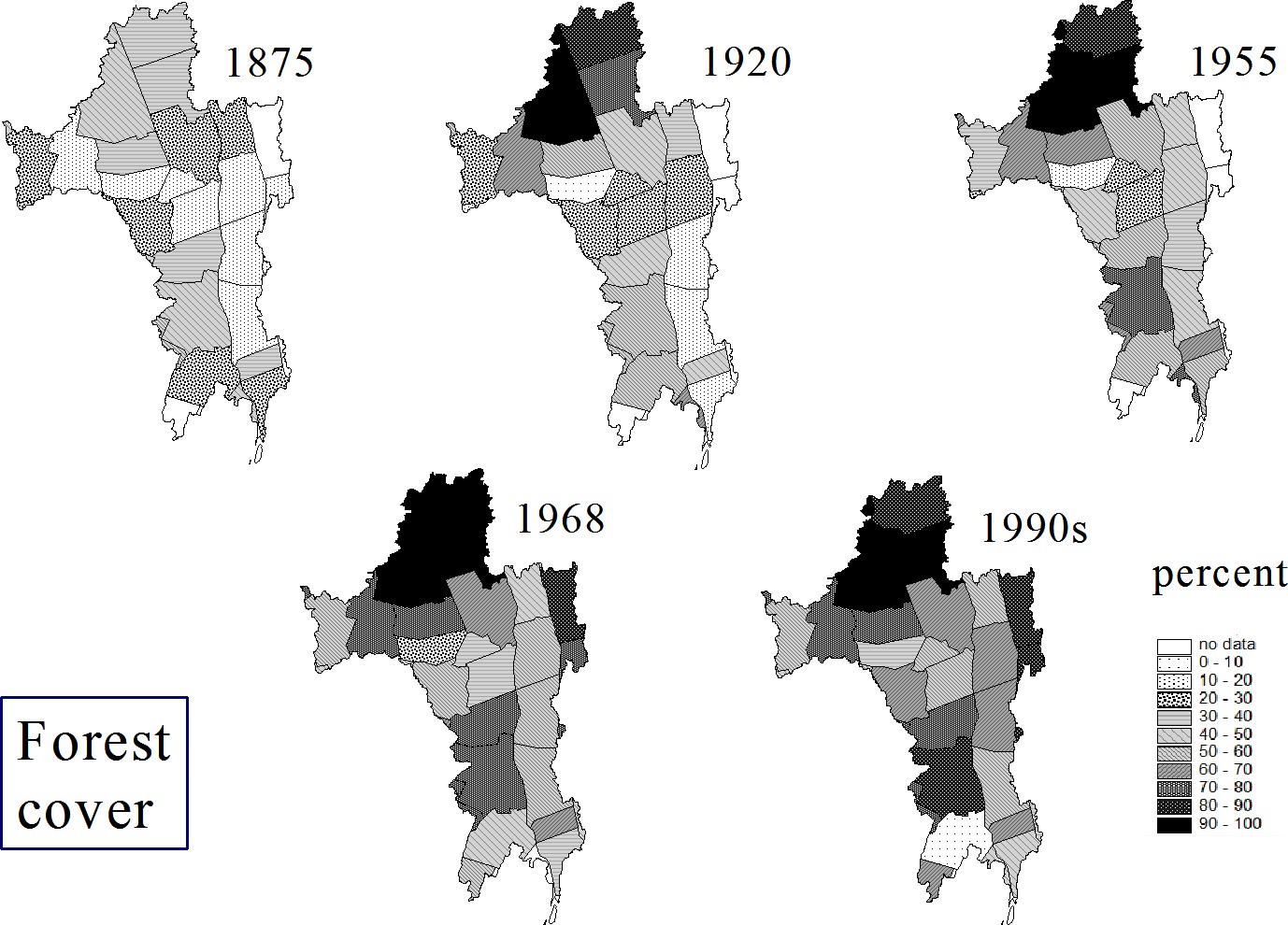 Source: Swaney et.al 2006
Climate Change
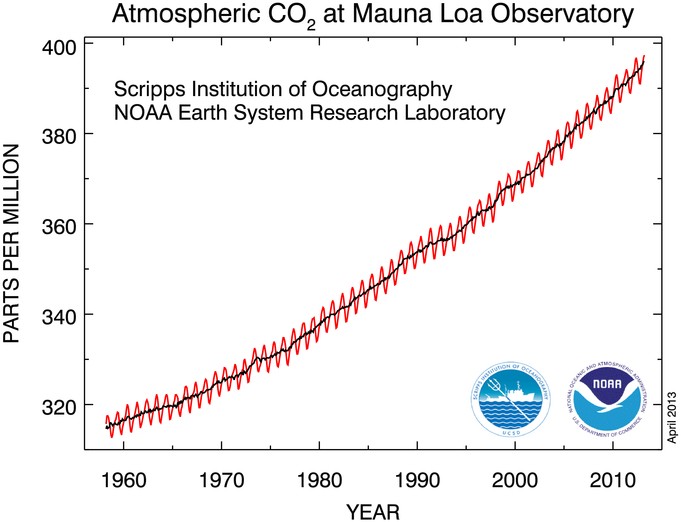 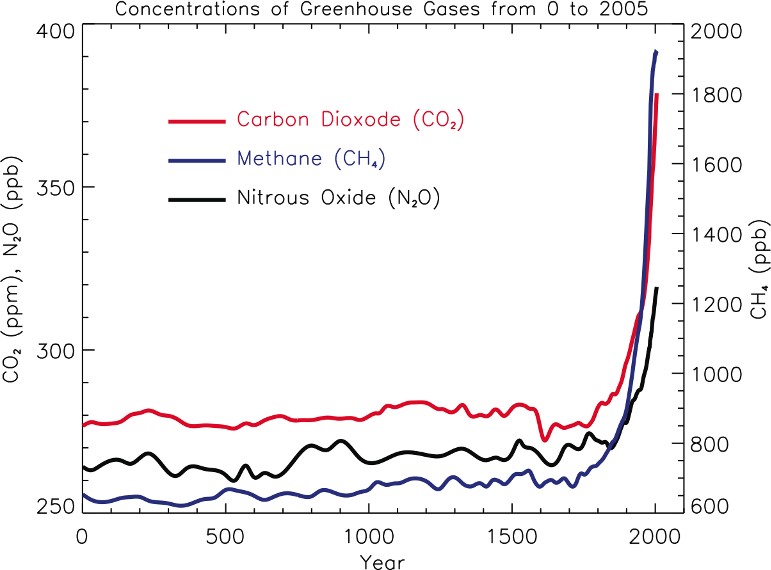 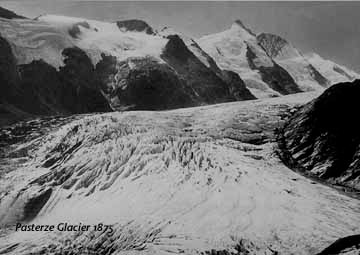 Glacial melting
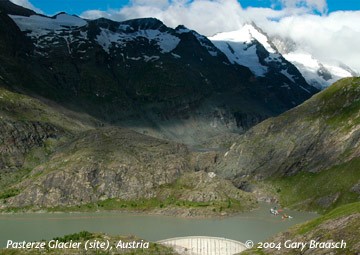 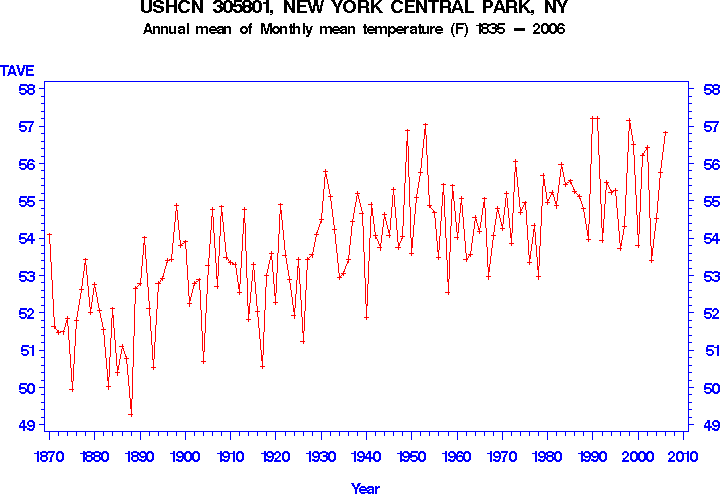 Air temperatures in Central Park
Two Emissions Scenarios
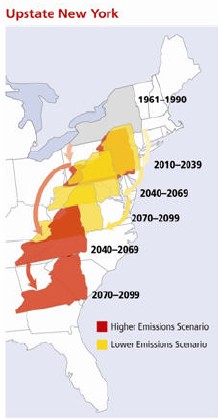 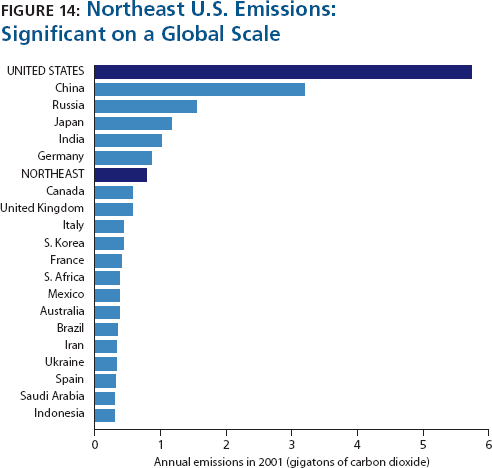 Land Use Change +  Climate Change
= Disease Increase
400
Ragweed Pollen Production g/plant
300
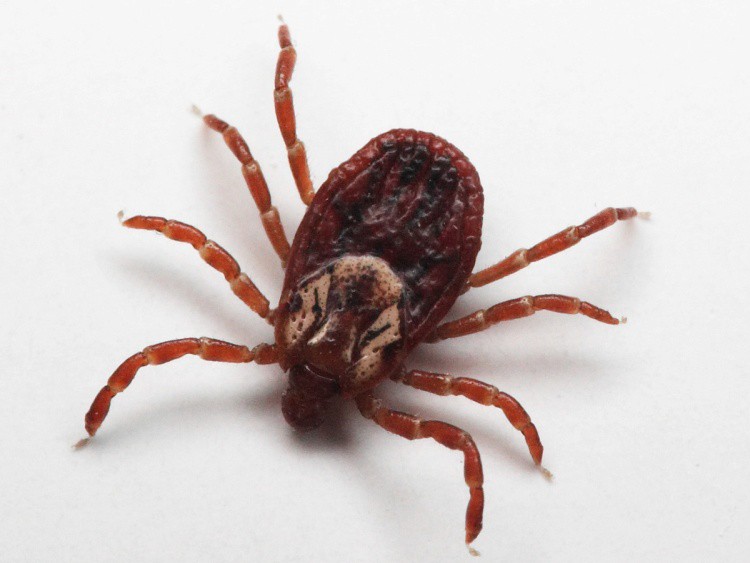 200


100
Ziska,  2007
0
280
370
600 ppm
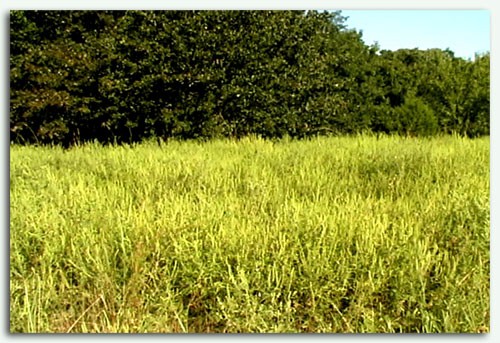 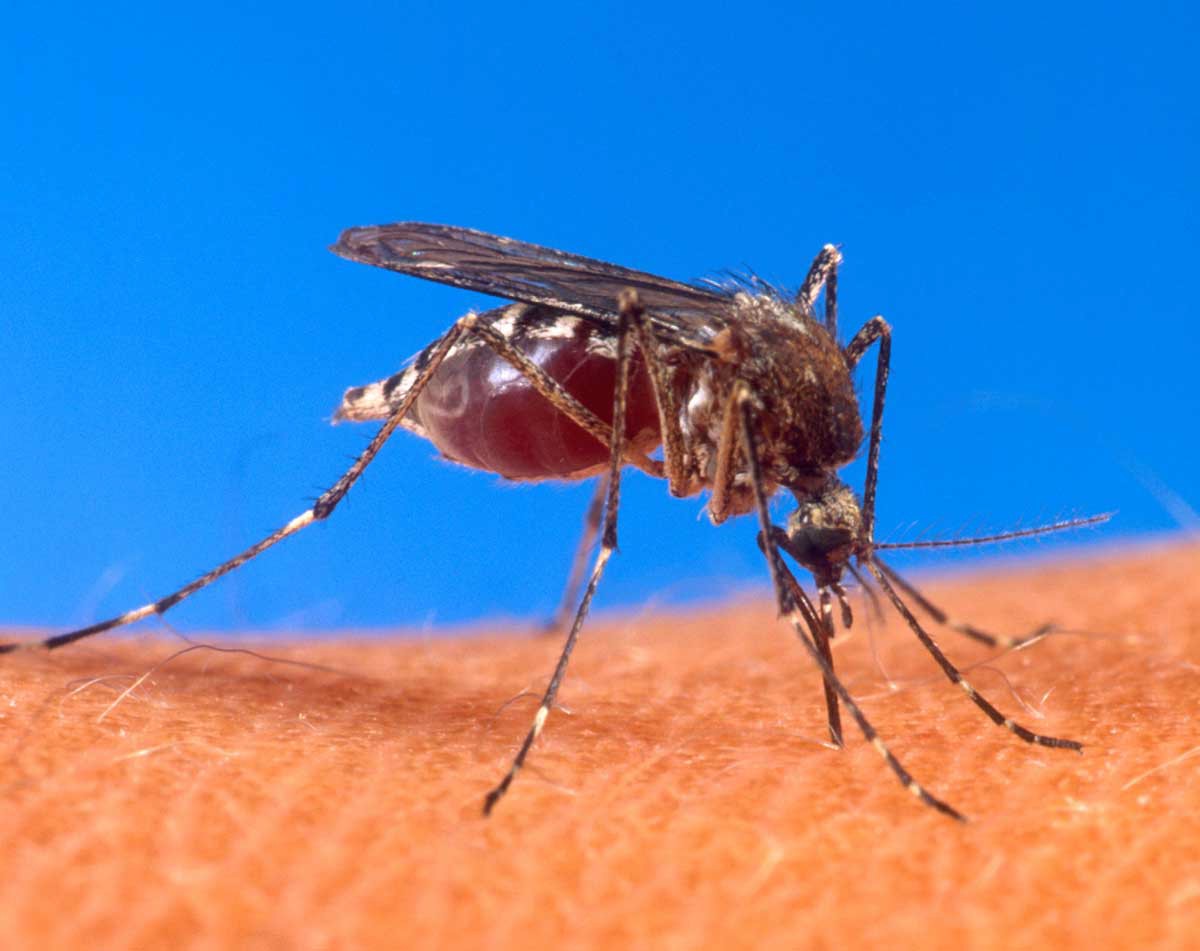 www.usbr.gov
Land Use Change = Biodiversity loss
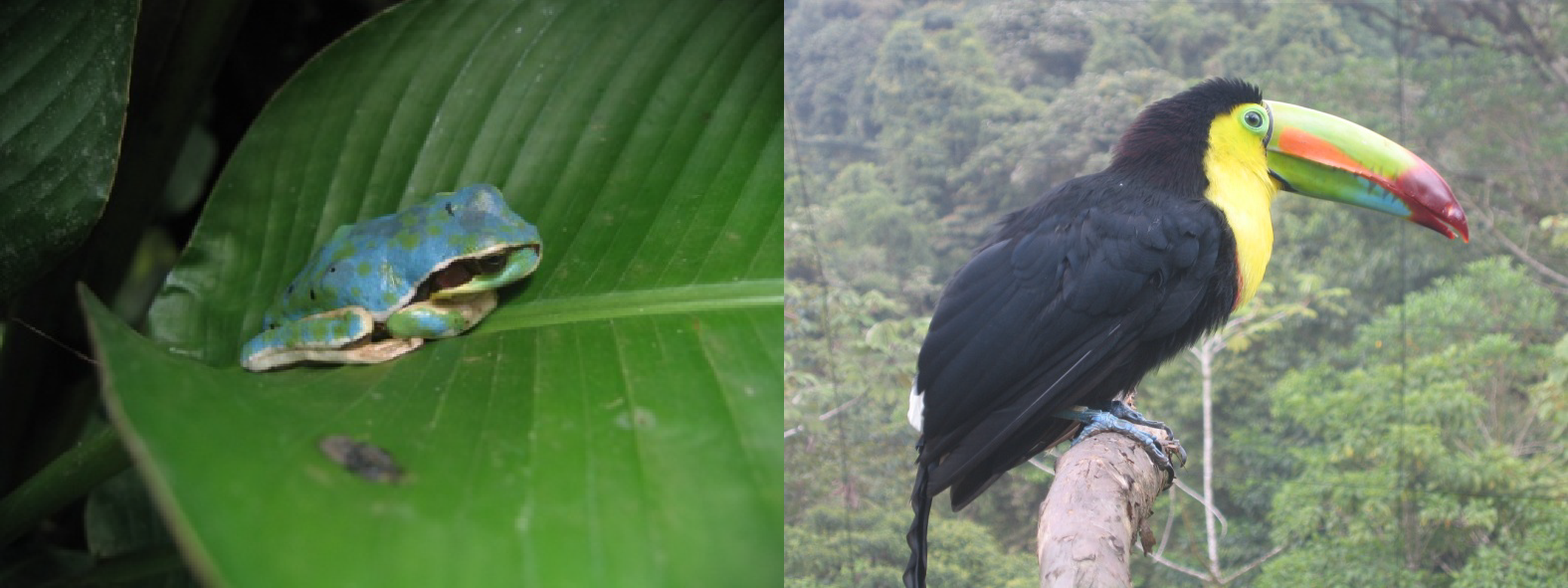 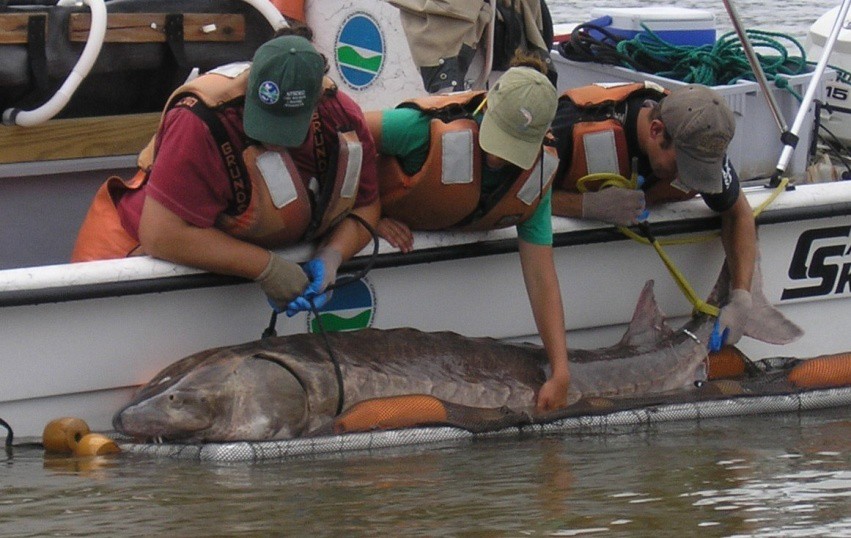 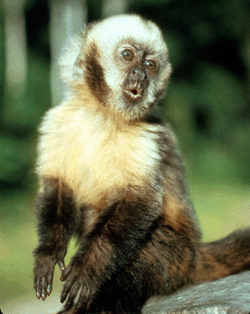 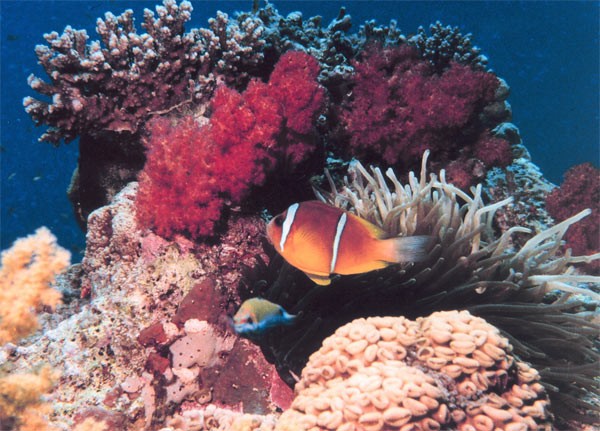 NOAA
% 
Threatened
22
12
30
NYSDEC
Taxa
Mammals  Birds  Reptiles
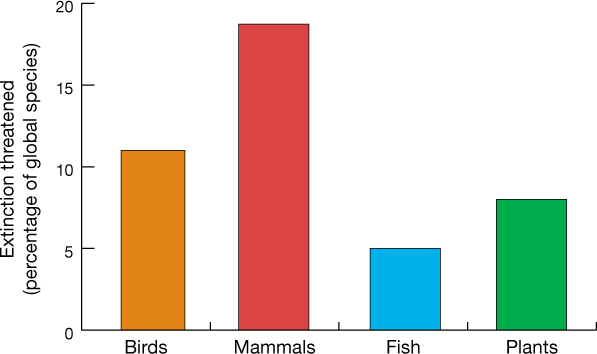 Amphibians  Fishes  Invertebrates
31
39
51
IUCN Red List
Nature Publishing Group
Land Use Change + Invasive Species =  more biodiversity loss
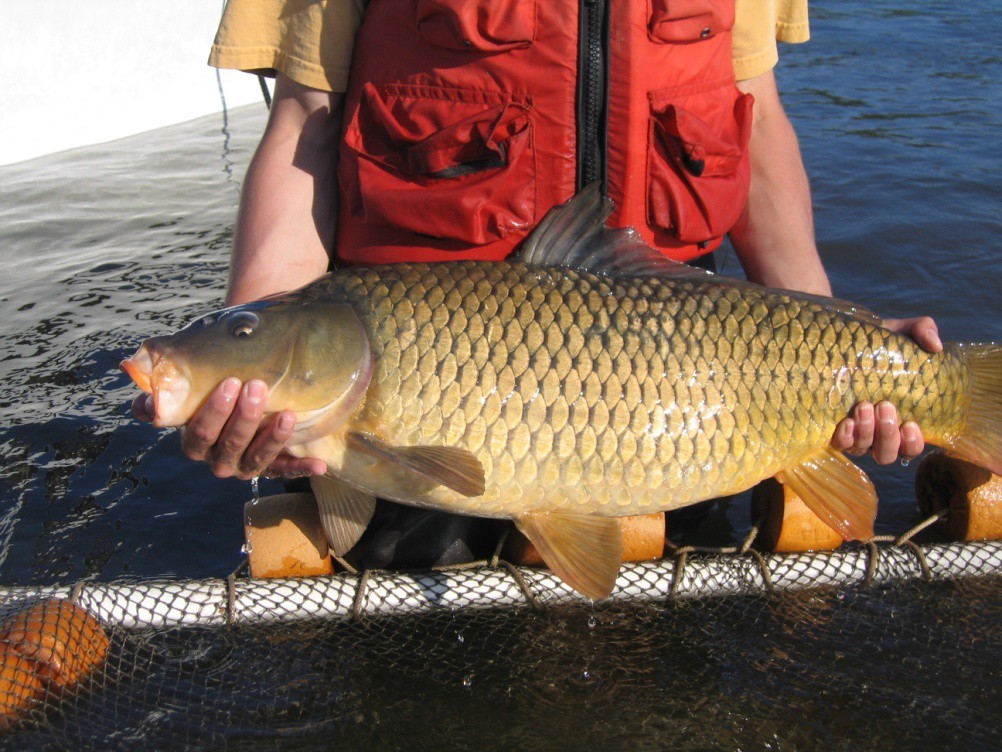 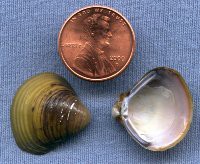 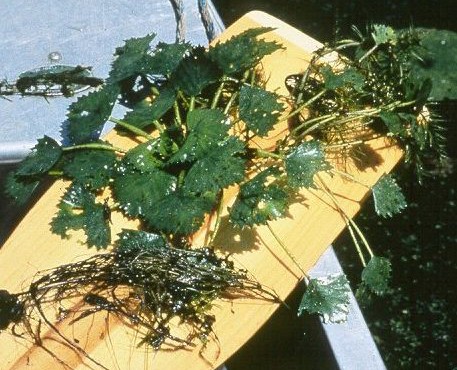 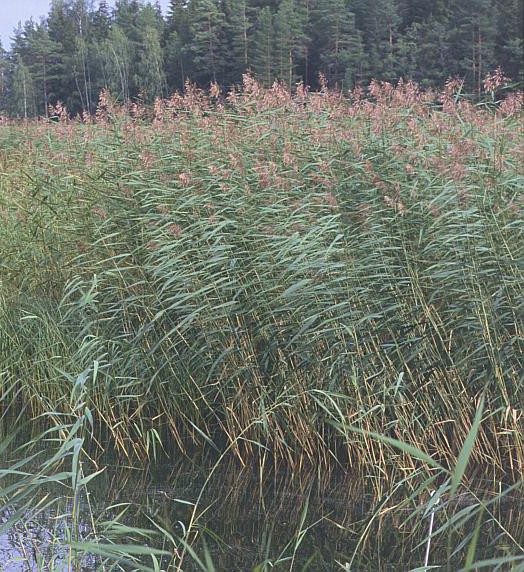 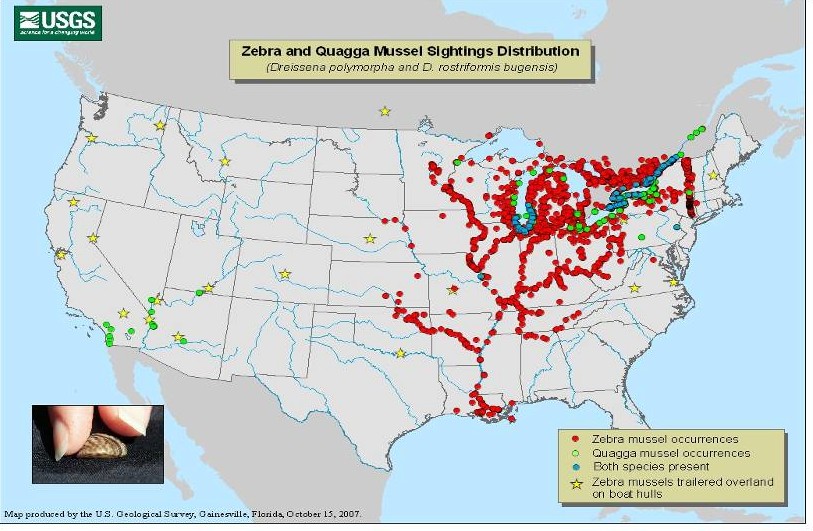 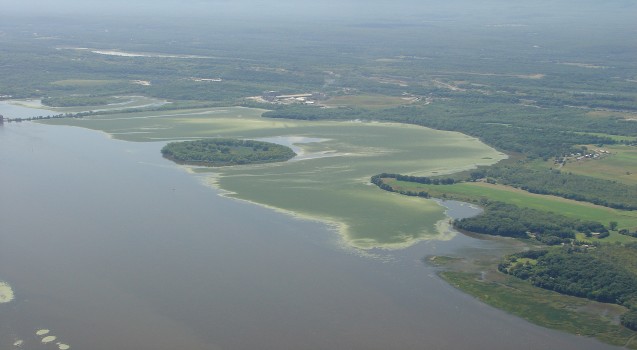 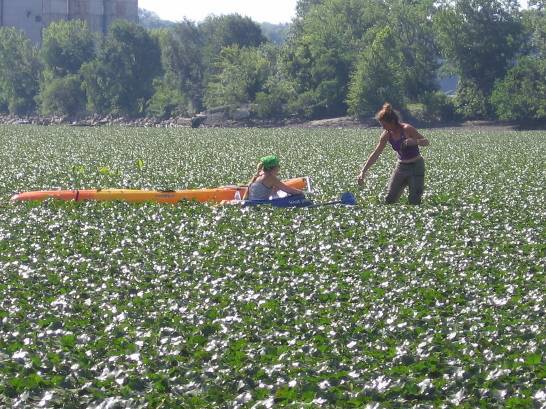 Inbocht Bay, south of  Catskill on the Hudson  River, covered in water  chestnut (Trapa natans)
Photos courtesy of IES
Climate Change + Land use + Invasive Species =  Yet more biodiversity loss
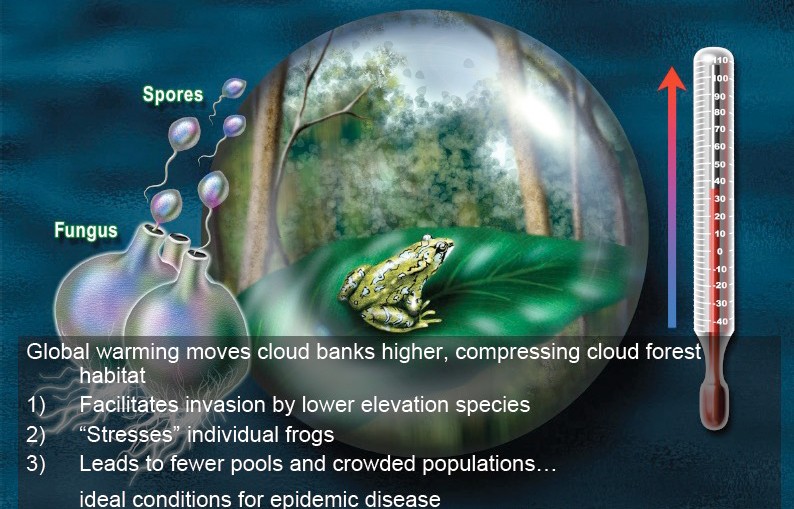 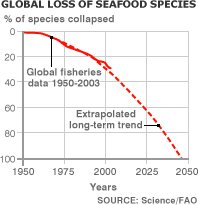 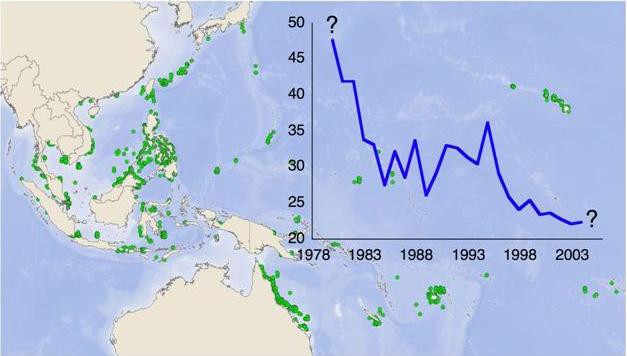 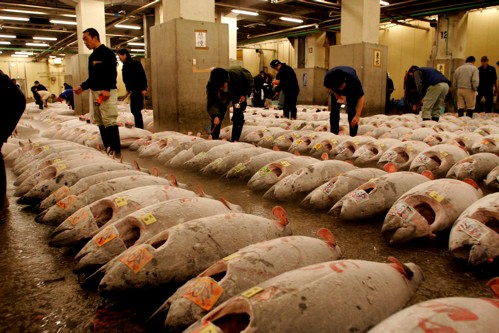 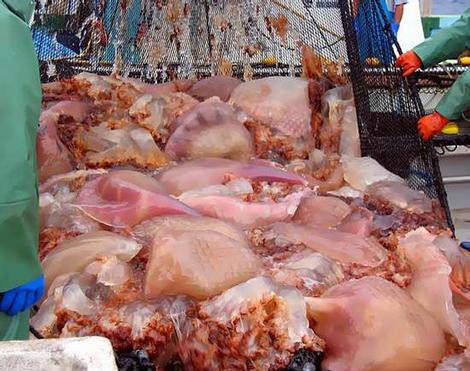 Amphibians Are Declining Globally
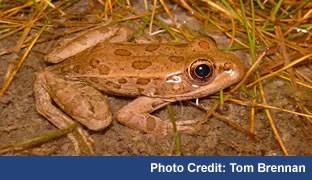 800

600
No. of Species
The species in these 5  categories represent  39% of amphibian  species globally!
400
200
0
Extinct
Critical
Vulnerable
Threatened
Endangered
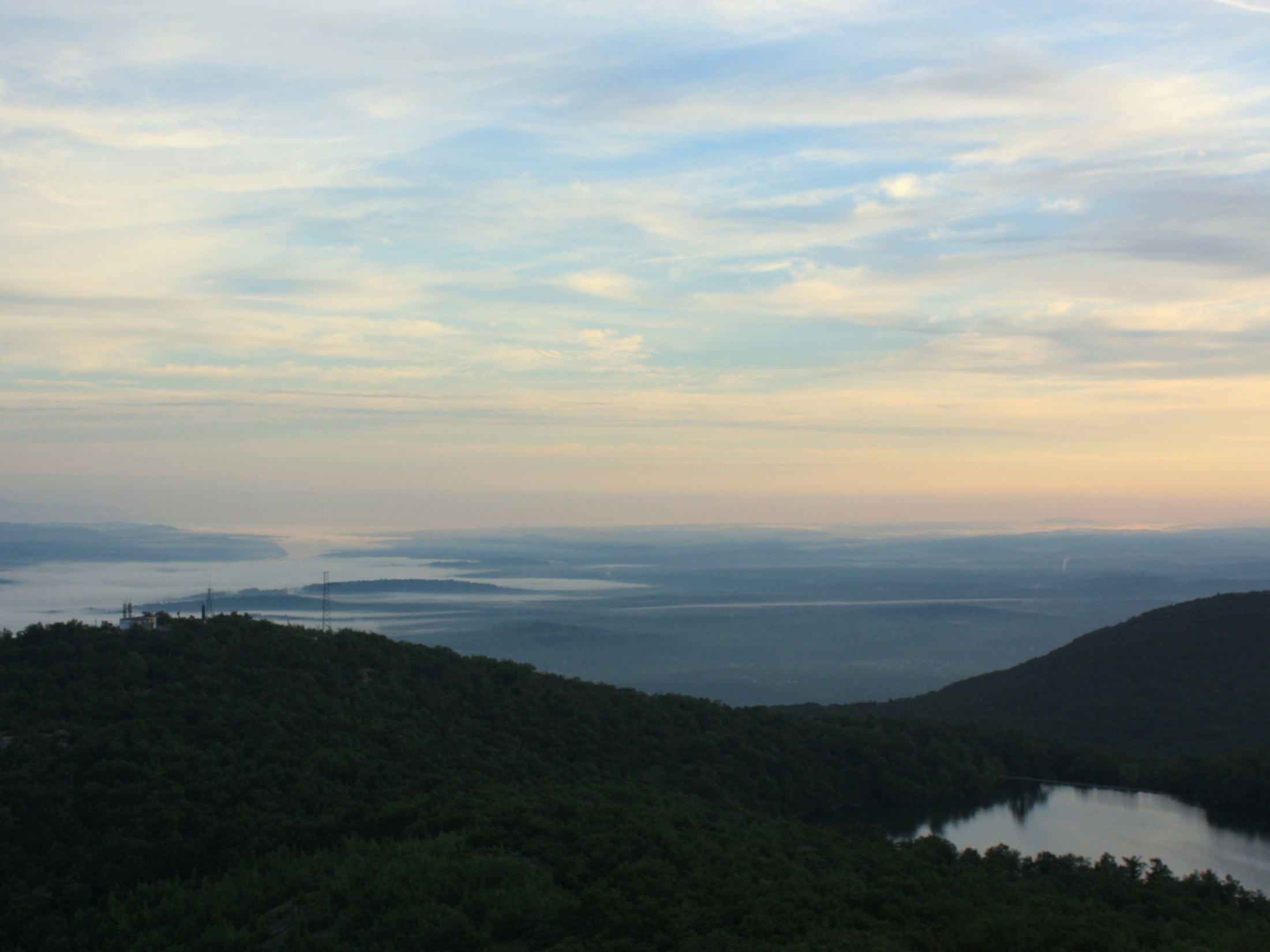 Your Turn
Summarize the major changes in the  environment
How does each problem affect the others?
What might be some possible solutions?